NEGATIVE IMPACTS OF TRANSNATIONAL CORPORATIONS
1. Environmental Concerns
TNS’s contribute to pollution and cause damage to the atmosphere, water and land. 
Leave behind large carbon footprint
Agricultural lands, wildlife and habitats are lost 
2. Taking advantage of labour sources
Exploit cheap, flexible, non-unionised labour forces
Take advantage of low or non existent minimum wages
Low wages = cheaper production costs & higher profits
3. Competition
TNC’s are in direct competition with local business
Can cause local/small business to shut down because they are less efficient
TNC often relocate to other countries, making local people redundant
4. Urbanisation
Younger workers migrate to the city from rural communities
Loss of people who can work in rural areas
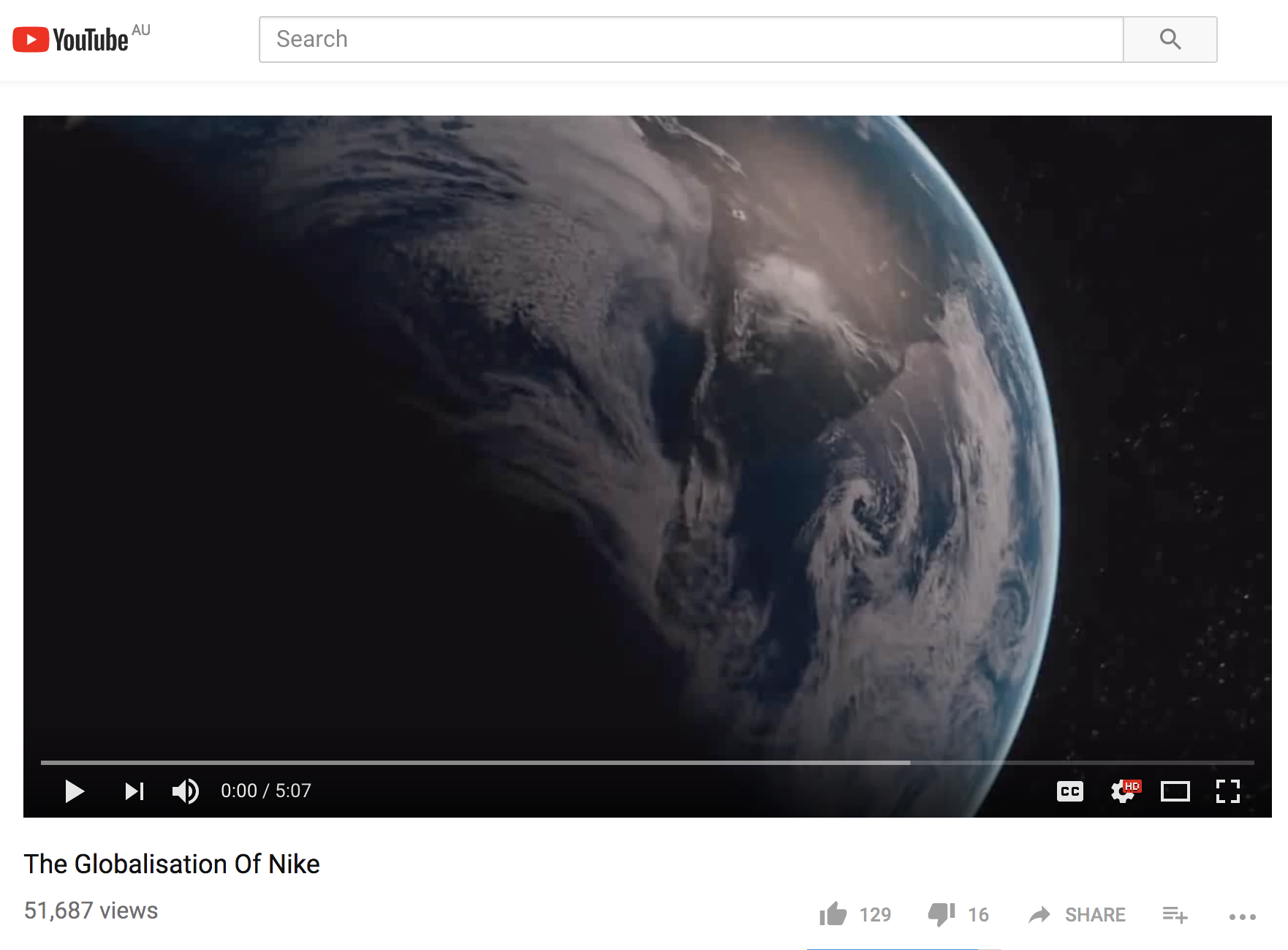 https://www.youtube.com/watch?v=b0jG8jJCMfU
TASK:
1. Read Jacaranda 2.3
Answer questions 1-5
2. Read Jacaranda 2.4
Answer questions 1, 2, 3, 4, 5, 7, 8, 9